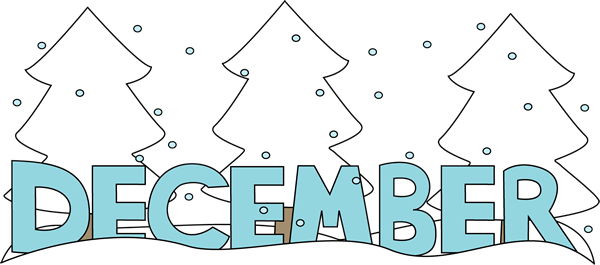 Three Village CSD
Setauket
News
2017
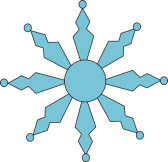 What’s Coming Up…
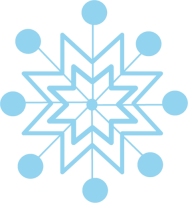 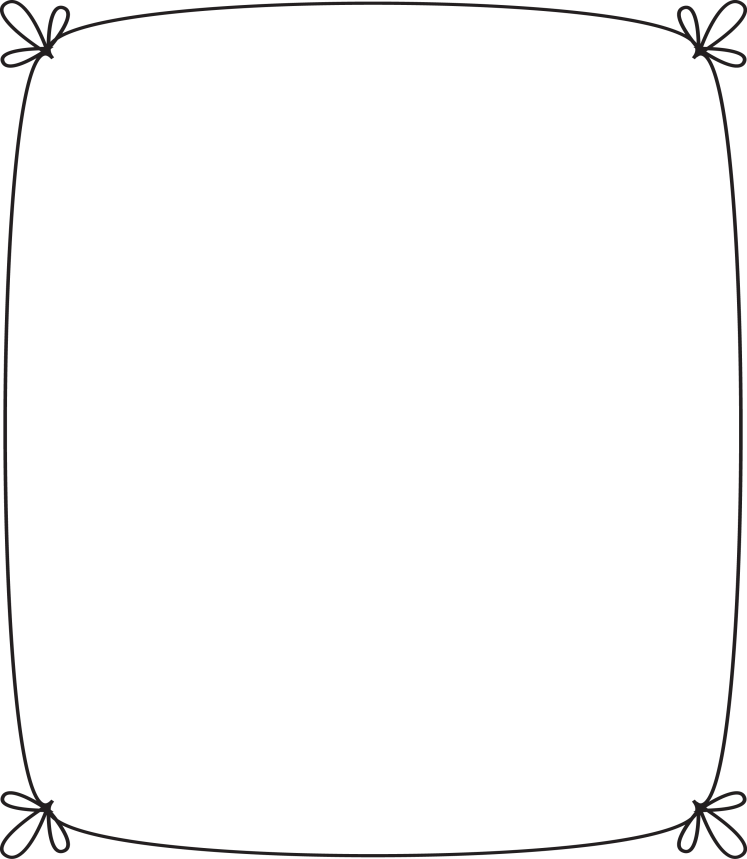 December 3
Stony Brook Village Tree Lighting – 
join us in Stony Brook Village as members of the Setauket Chorus and Band perform during the tree lighting ceremony
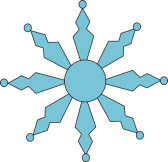 Announcements
2018 Basket Dinner
The Setauket PTA would like to announce that the 2018 Setauket Elementary School Annual Basket Dinner Fundraiser will be held on 
Thursday March 8th at the Old Field Club.  
Please join us for an evening filled with fine dining, raffles, music and fun.  Tickets will go on sale after the New Year.

Family Game Night
Family Game night will be held on January 26, 2018.  We are in need of volunteers to make this fun event happen.  If you are interested and available to help, please contact Suzanne Zorn @ s_zorn@msn.com .
December 7 & 8
Parent Teacher Conferences – 
No School Friday, 10/8
Square1 Art & Winter Plant orders will be distributed at conferences
December 10
Electric Lights Parade – cheer on our 6th graders as they march along the parade route
December 15
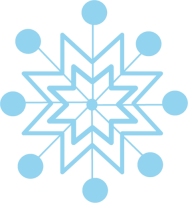 Gingerbread Institute – for those who are registered, we look forward to seeing you at 7pm to sip some hot cocoa and decorate your house
Thank you…
A special thank you to Suzanne Zorn and all of the volunteers who helped make the Holiday Boutique a success! The students enjoyed picking out gifts for family and friends.

We also want to thank Mr. Wiederman and the Setauket Band for doing such a great job representing our school at Three Village Day at the Stony Brook University football game!
December 19
Setauket Winter Concert – 7pm
December 20
Dodgeball– F.A.S.T. Athletics will be offering a 1 day tournament after school from 3:40-5:40pm for students grades 4-6; flyers will be sent home in the coming weeks
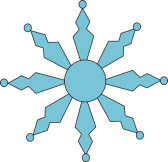 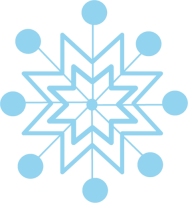 December 25 – January 1
Winter Recess – School Closed
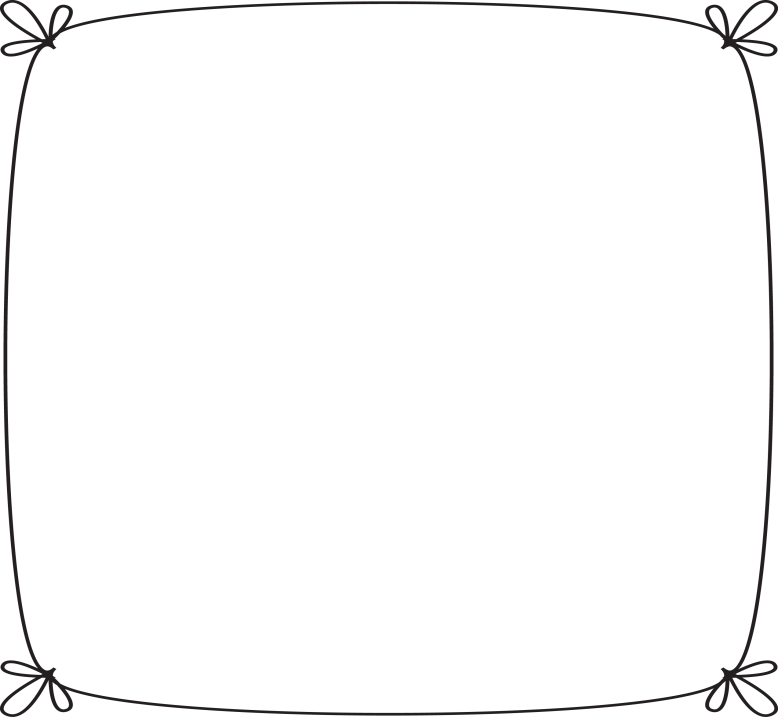 Reminder!
District News
During the holiday shopping season and throughout the year, please consider supporting the Seatuket PTA through AmazonSmile.

When you shop on smile.amazon.com  and your account is linked to “Setauket School PTA”, you are making a difference in supporting our school! 

Through AmazonSmile, Amazon donates a percentage of your purchase back to our organization.
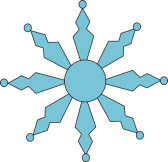 Ward Melville
December 2 – Chamber Ensemble
December 7-9 – Musical
December 22 – Volleyball Tournament
December 22 -Chamber Orchestra Holiday Performance
December 22 – Charlie Brown

Gelinas
December 6 – Parent/Teacher Conferences
December 14 – Grade 7 Winter Concert
December 14 – Grade 8 Winter Concert
December 18 – Grade 9 Winter Concert
December 20 – Winter Showcase Concert

District
December 13 – BOE Meeting
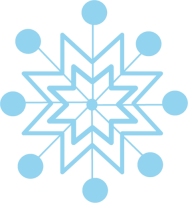 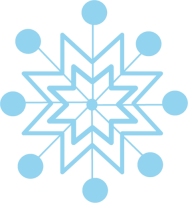 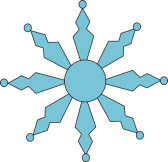 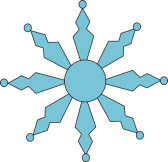 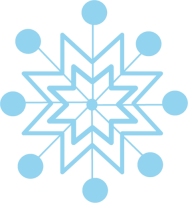 Upcoming PTA Meetings
Thursday, January 18 @ 7:00 pm
Get involved with the fun events and activities we have planned for the Spring. Meetings take place in the cafeteria
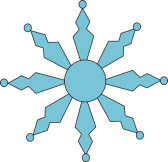 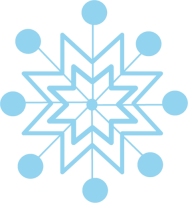 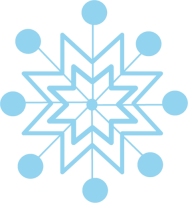 Contact Info
Looking Ahead
Qeustions: email andrea.f.fiorella@gmail.com or megrozrose@gmail.com 
Like us on Facebook @ Setauket PTA
January 26 – Family Game Night
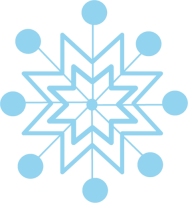 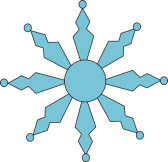